Resultados Estatísticos Terceira etapa do Inquérito Sorológico
GOVERNO DO ESTADO DO ESPÍRITO SANTO
SESA
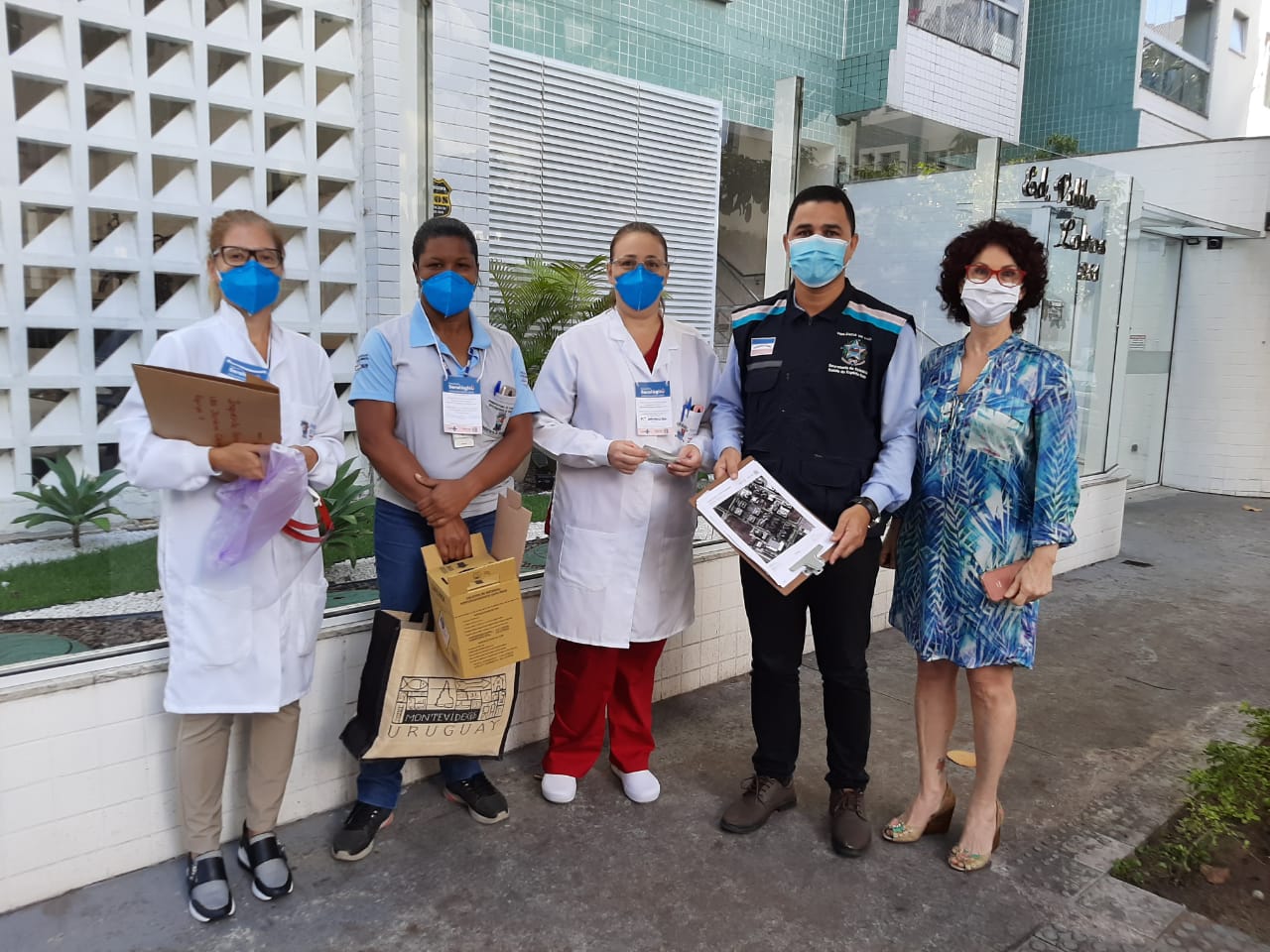 Resultados dos estudos de prevalência e extensão
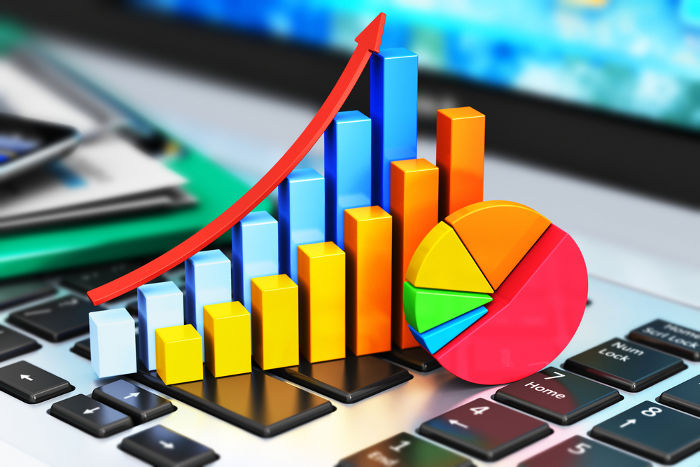 Prevalência
Prevalência
Percentual de variação das prevalências entre etapas
Estimativa População Positiva
Estimativa população positiva
Crescimento População Positiva ES
Crescimento População Positiva Grande Vitória
Crescimento População Positiva Interior
Exames realizados
Casos positivos – Estudo de prevalência
Número de Casos positivos por municípioEstudo de prevalência
Número de Casos positivos por municípioEstudo de prevalência
Casos positivos – Estudo de Extensão
Casos positivos – Municípios - Etapa 2 - Extensão
Casos positivos – Municípios - Etapa 2 - Extensão
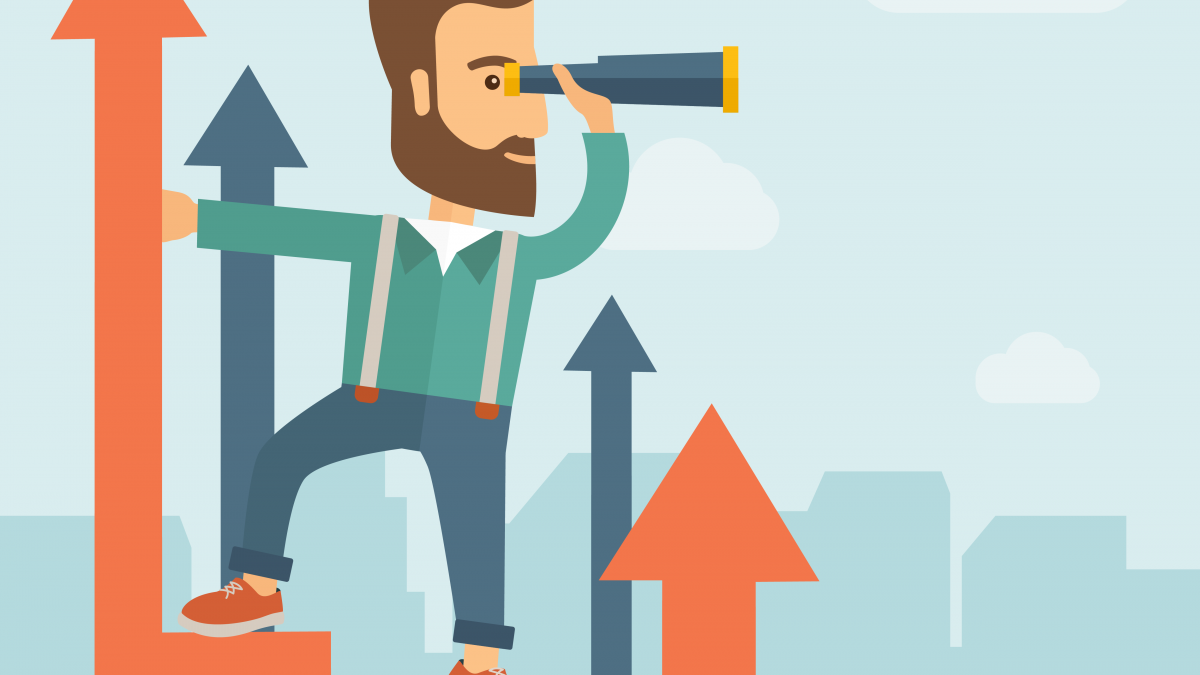 Comparação entre os casos positivos e negativos – Estudo de prevalência
Perfil socio-demográfico – Etapa 3
Variável Idade – Etapa 3
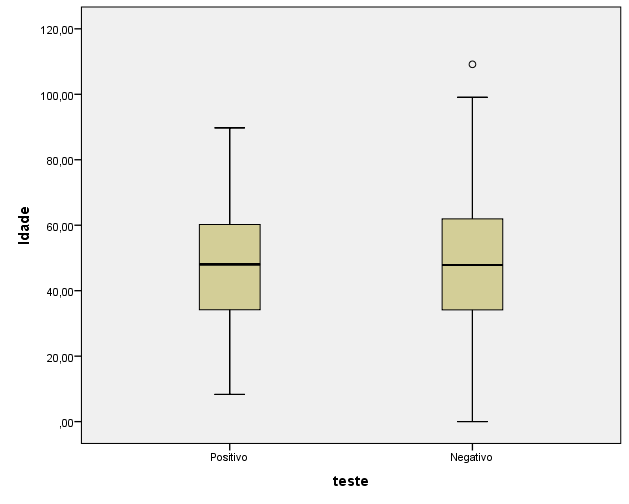 Perfil domicílio – Etapa 3
Perfil Comorbidades – Etapa 3
Percentual de Co-morbidades - estudo de prevalênciaComparando Etapas
Comparando Etapas até aqui
X  = p-valor < 0,05
Sintomas
Comparando sintomas no caso positivo e negativo – Etapa 3
Comparando Sintomas entre as etapas
Percentual de sintomas nos casos positivos por etapa
Sintomas: percentual de assintomáticos +
Total de exames contatos realizados
Total de exames contatos realizados – estudo prevalência
Total de exames contatos realizados – estudo extensão
Total de exames contatos positivos
Total de exames contatos positivos – estudo prevalência
Total de exames contatos positivos – estudo extensão
Realizados x Positivos nos contatos
Resultados dos contatos de casos positivos